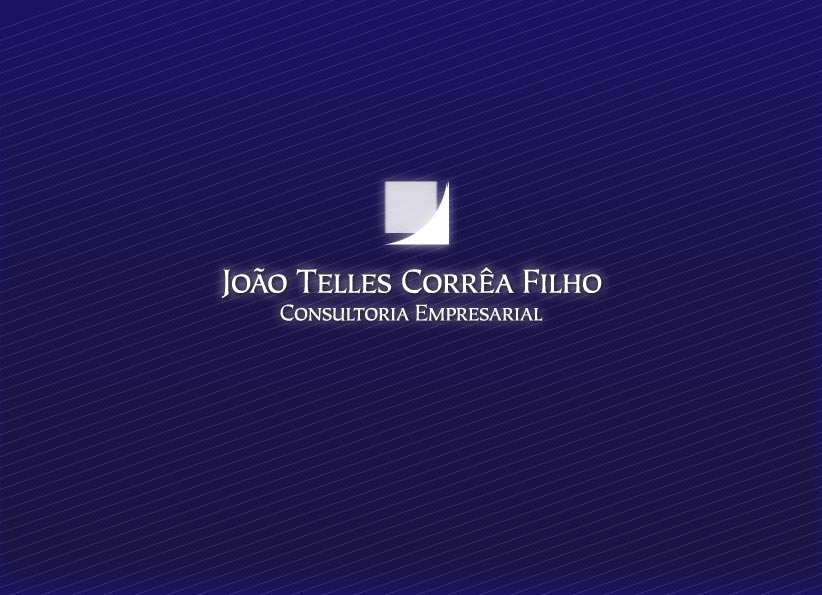 Dados empíricos mostram que os custos dos serviços estão inflacionados por desperdícios que chegam a incríveis 80%. Como as organizações voltadas a serviços têm  pouca ou nenhuma tradição no uso de dados estruturados, estas perdas não são detectadas e eliminadas pelos Sócios e Gerentes.

A metodologia Lean Seis Sigma é uma ferramenta bastante utilizada em empresas internacionais e de vanguarda no setor de serviços e pode ser de grande valia para maximizar resultado. Trata-se de um conjunto de técnicas que tem por objetivo reduzir desperdícios através da completa eliminação (ou quase) dos fatores que impedem a padronização dos processos e a melhoria continuada da qualidade. São essas variáveis que fazem com que o trabalho que não representa valor para os clientes signifiquem mais da metade de todos os custos dos serviços a eles prestados.


João Telles Corrêa Filho
O quê é Lean Seis Sigma?
É uma combinação de metodologias de melhoria dos negócios que maximiza o valor para os Sócios.
Objetivos Lean

Maximizar a velocidade dos “processos produtivos”;
Oferecer ferramenta para análise dos processos e dos atrasos;
Separar o trabalho que agrega valor do que não agrega, tratando de eliminar o segundo;
Permitir a quantificação e eliminação dos custos da complexidade do trabalho.
O quê é Lean Seis Sigma?
É uma combinação de metodologias de melhoria dos negócios que maximiza o valor para os Sócios.
Objetivos Lean

Maximizar a velocidade dos “processos produtivos”;
Oferecer ferramenta para análise dos processos e dos atrasos;
Separar o trabalho que agrega valor do que não agrega, tratando de eliminar o segundo;
Permitir a quantificação e eliminação dos custos da complexidade do trabalho.
Objetivos Seis Sigma

Reconhecer oportunidades e eliminar defeitos apontados pelos clientes;
Reconhecer que a falta de padrão prejudica os serviços;
Basear as decisões em dados completos e confiáveis;
Tratar da cultura para obtenção de resultados;
Medir cada projeto em termos de ROIC.
O quê é Lean Seis Sigma?
Como a velocidade de entrega dos serviços, conhecida por lead time (variável Lean), e o incremento de qualidade (variável Seis Sigma) estão ligados?
Quantidade de trabalho em processo
Lead Time
=
Índice médio de conclusão
Esta equação é conhecida como Lei de Little
O quê é Lean Seis Sigma?
Como a velocidade de entrega dos serviços, conhecida por lead time (variável Lean), e o incremento de qualidade (variável Seis Sigma) estão ligados?



Analisando as duas variáveis e suas conseqüências sobre os resultados ...
Quantidade de trabalho em processo
Lead Time
=
Índice médio de conclusão
O quê é Lean Seis Sigma?
O custo decresce simultaneamente com o crescimento da qualidade, representado pelo menor índice de defeitos.
Custo do trabalho que não agrega valor
Defeitos do trabalho
O quê é Lean Seis Sigma?
Prazo de entrega
O custo também decresce com a redução do prazo de entrega dos serviços aos clientes (redução do lead time).
Custo do trabalho que não agrega valor
O quê é Lean Seis Sigma?
Prazo de entrega
Custo do trabalho que não agrega valor
A combinação dos dois efeitos dá a exata noção do benefício que se pode obter em termos de ROIC*.
Defeitos do trabalho
* Retorno sobre o capital investido
Por quê isso acontece?
Processos de serviços são geralmente lentos e, portanto, caros:



Normalmente este índice é inferior a 10% !


O conceito de valor agregado deve ser entendido pelo ponto de vista do cliente.
Tempo que agrega valor
Eficiência do ciclo
=
Lead Time total
Por quê isso acontece?
Processos de serviços são geralmente lentos e, portanto, caros:



Normalmente este índice é inferior a 10% !

Meta: aumentar o índice de eficiência do processo.
Tempo que agrega valor
Eficiência do ciclo
=
Lead Time total
Como melhorar
Reduzindo o lead time:
Diminuir o WIP (trabalho em processo)
No caso das prestadoras de serviços, WIP deve ser entendido como qualquer trabalho – peças processuais, e-mails na caixa de mensagens, reuniões com clientes, audiências, etc – de natureza jurídica ou administrativa.
Como melhorar
Reduzindo o lead time:
Diminuir o WIP (trabalho em processo)
No caso das prestadoras de serviços, WIP deve ser entendido como qualquer trabalho – peças processuais, e-mails na caixa de mensagens, reuniões com clientes, audiências, etc – de natureza jurídica ou administrativa.
Aumentar o índice de conclusão
O índice de conclusão é dado pela quantidade de trabalho que pode ser entregue em determinado período.
Como melhorar
Reduzindo o lead time:
Diminuir o WIP (trabalho em processo)
No caso das prestadoras de serviços, WIP deve ser entendido como qualquer trabalho – peças processuais, e-mails na caixa de mensagens, reuniões com clientes, audiências, etc – de natureza jurídica ou administrativa.
Aumentar o índice de conclusão
O índice de conclusão é dado pela quantidade de trabalho que pode ser entregue em determinado período.
FOCO
Como melhorar
Reduzindo o lead time:
Diminuir o WIP (trabalho em processo)
Aumentar o índice de conclusão

Diminuir o WIP exige poucos investimentos, portanto tem preferência
Como melhorar
Aumentando o tempo que agrega valor (ou reduzindo o tempo de espera)
Valor percebido
Pelo cliente
Valor agregado

Desperdício (espera) necessário

Atrasos / desperdícios a eliminar
Mapa de valor de tempo
Variação de 50%
Variação de 25%
Tempo de fila
Variação de 100%
Percentual de defeitos observados
Como melhorar
Reduzindo o índice de variação entre ciclos – a repetição favorece imensamente a qualidade e reduz os tempos de espera (filas);
Como melhorar
Isso significa que há duas frentes a serem atacadas simultaneamente:
Redução de WIP (abordagem Lean)
Redução da variabilidade dos processos de serviços (abordagem Seis Sigma).
Como melhorar
Isso significa que há duas frentes a serem atacadas simultaneamente:
Redução de WIP (abordagem Lean)
Redução da variabilidade dos processos de serviços (abordagem Seis Sigma).
PARA PRESTADORAS DE SERVIÇOS ISSO INDICA NOVOS DESAFIOS E GRANDES RECOMPENSAS.
Como começar
Identificar as alavancas de geração de valor para os Sócios;
Identificar os fluxos de valor com maior potencial de aumento de resultados;
Priorizar projetos que tragam resultados mais rapidamente;
Como começar
Identificar as alavancas de geração de valor para os Sócios;
Identificar os fluxos de valor com maior potencial de aumento de resultados;
Priorizar projetos que tragam resultados mais rapidamente;
FOCO NO CLIENTE
Como começar
Identificar as alavancas de geração de valor para os Sócios;
Identificar os fluxos de valor com maior potencial de aumento de resultados;
Priorizar projetos que tragam resultados mais rapidamente;
FOCO NO CLIENTE
REDUÇÃO DE DEFEITOS
Como começar
Identificar as alavancas de geração de valor para os Sócios;
Identificar os fluxos de valor com maior potencial de aumento de resultados;
Priorizar projetos que tragam resultados mais rapidamente;
AUMENTO DE VELOCIDADE
FOCO NO CLIENTE
REDUÇÃO DE DEFEITOS
Como começar
Identificar as alavancas de geração de valor para os Sócios;
Identificar os fluxos de valor com maior potencial de aumento de resultados;
Priorizar projetos que tragam resultados mais rapidamente;
AUMENTO DE VELOCIDADE
FOCO NO CLIENTE
REDUÇÃO DE DEFEITOS
REDUÇÃO DE COMPLEXIDADE
Como começar
Identificar as alavancas de geração de valor para os Sócios;
Identificar os fluxos de valor com maior potencial de aumento de resultados;
Priorizar projetos que tragam resultados mais rapidamente;
AUMENTO DE VELOCIDADE
FOCO NO CLIENTE
GERAÇÃO DE VALOR
REDUÇÃO DE DEFEITOS
REDUÇÃO DE COMPLEXIDADE
Implementando
As quatro fases:
Identificação dos fatores críticos ao projeto;
Engajamento das pessoas – desde Sócios até estagiários;
Mobilização da infra-estrutura necessária – disponibilidade de dados, disponibilidade de pessoal;
Implantação dos projetos – acompanhamento através de métricas adequadas e perpetuação das mudanças.
Implementando
Identificação dos fatores críticos ao projeto:
Implementando
Identificação dos fatores críticos ao projeto:
Selecionar o líder Lean Seis Sigma – deve ter reporte direto com o(s) Sócio(s) Gerente(s);
Implementando
Identificação dos fatores críticos ao projeto:
Selecionar o líder Lean Seis Sigma – deve ter reporte direto com o(s) Sócio(s) Gerente(s);
O líder tratará de identificar processo e pessoas-chave na empresa.
Implementando
Identificação dos fatores críticos ao projeto;
Selecionar o líder Lean Seis Sigma;
Estabelecimento de referência instantânea:
Determinar a situação atual da empresa e dos Centros de Responsabilidades em termos dos negócios;
Implementando
Identificação dos fatores críticos ao projeto;
Selecionar o líder Lean Seis Sigma;
Estabelecimento de referência instantânea:
Determinar a situação atual da empresa e dos Centros de Responsabilidades em termos dos negócios;
Determinar como a empresa e seus colaboradores encontram-se informados a respeito do modelo;
Implementando
Identificação dos fatores críticos ao projeto;
Selecionar o líder Lean Seis Sigma;
Estabelecimento de referência instantânea:
Determinar a situação atual da empresa e dos Centros de Responsabilidades em termos dos negócios;
Determinar como a empresa e seus colaboradores encontram-se informados a respeito do modelo;
Documentar as melhores práticas de mercado (benchmarking).
Implementando
Identificação dos fatores críticos ao projeto;
Selecionar o líder Lean Seis Sigma;
Estabelecimento de referência instantânea;
Realizar entrevistas com os principais gerentes:
Implementando
Identificação dos fatores críticos ao projeto;
Selecionar o líder Lean Seis Sigma;
Estabelecimento de referência instantânea;
Realizar entrevistas com os principais gerentes:
Conhecer a experiência anterior e a aceitação frente a mudanças;
Implementando
Identificação dos fatores críticos ao projeto;
Selecionar o líder Lean Seis Sigma;
Estabelecimento de referência instantânea;
Realizar entrevistas com os principais gerentes:
Conhecer a experiência anterior e a aceitação frente a mudanças;
Determinar qual sua percepção relativa a estratégias;
Implementando
Identificação dos fatores críticos ao projeto;
Selecionar o líder Lean Seis Sigma;
Estabelecimento de referência instantânea;
Realizar entrevistas com os principais gerentes:
Conhecer a experiência anterior e a aceitação frente a mudanças;
Determinar qual sua percepção relativa a estratégias;
Determinar os pontos fortes dos serviços da empresa;
Implementando
Identificação dos fatores críticos ao projeto;
Selecionar o líder Lean Seis Sigma;
Estabelecimento de referência instantânea;
Realizar entrevistas com os principais gerentes:
Conhecer a experiência anterior e a aceitação frente a mudanças;
Determinar qual sua percepção relativa a estratégias;
Determinar os pontos fortes dos serviços da empresa;
Levantar as barreiras  ao projeto.
Implementando
Identificação dos fatores críticos ao projeto;
Selecionar o líder Lean Seis Sigma;
Estabelecimento de referência instantânea;
Realizar entrevistas com os principais gerentes;
Engajar os principais formadores de opinião;
Implementando
Identificação dos fatores críticos ao projeto;
Selecionar o líder Lean Seis Sigma;
Estabelecimento de referência instantânea;
Realizar entrevistas com os principais gerentes;
Engajar os principais formadores de opinião;
Avaliar o impacto dos levantamentos e entrevistas:
Implementando
Identificação dos fatores críticos ao projeto;
Selecionar o líder Lean Seis Sigma;
Estabelecimento de referência instantânea;
Realizar entrevistas com os principais gerentes;
Engajar os principais formadores de opinião;
Avaliar o impacto dos levantamentos e entrevistas:
Necessidade de reter talentos;
Implementando
Identificação dos fatores críticos ao projeto;
Selecionar o líder Lean Seis Sigma;
Estabelecimento de referência instantânea;
Realizar entrevistas com os principais gerentes;
Engajar os principais formadores de opinião;
Avaliar o impacto dos levantamentos e entrevistas:
Necessidade de reter talentos;
Necessidade de “orientação a processos” ao invés de serviços;
Implementando
Identificação dos fatores críticos ao projeto;
Selecionar o líder Lean Seis Sigma;
Estabelecimento de referência instantânea;
Realizar entrevistas com os principais gerentes;
Engajar os principais formadores de opinião;
Avaliar o impacto dos levantamentos e entrevistas:
Necessidade de reter talentos;
Necessidade de “orientação a processos” ao invés de serviços;
“Já estamos sobrecarregados – este projeto é apenas mais trabalho”.
Implementando
Identificação dos fatores críticos ao projeto;
Selecionar o líder Lean Seis Sigma;
Estabelecimento de referência instantânea;
Realizar entrevistas com os principais gerentes;
Engajar os principais formadores de opinião;
Avaliar o impacto dos levantamentos e entrevistas.
NÃO SE TRATA DE COMEÇAR DA ESTACA ZERO. DEVEMOS APRENDER COM O QUE JÁ FOI FEITO PARA IMPLEMENTAR AS MUDANÇAS.
Implementando
Engajamento das pessoas – desde Sócios até estagiários:
Atrelar o projeto às estratégias de negócios – os Gerentes e Sócios verão seus rendimentos crescerem;
As pessoas devem compreender  a organização, seus pontos fortes e fracos;
Treinar como forma de derrubar barreiras psicológicas.
TORNAR A MUDANÇA MAIS FÁCIL PARA AS PESSOAS . ELA SERÁ LUCRATIVA PARA TODOS.
Implementando
Mobilização da infra-estrutura necessária – disponibilidade de dados, disponibilidade de pessoal:
Estabelecer uma equipe executiva para supervisionar todo o projeto;
Criar infra-estrutura que mescle pessoas operacionais com os consultores Lean Seis Sigma;
Desenvolvimento do treinamento;
Seleção de projetos
Definir critérios de medição dos resultados – consenso na empresa.
Implementando
Implantação dos projetos – acompanhamento através de métricas adequadas e perpetuação das mudanças:
Implementando
Implantação dos projetos – acompanhamento através de métricas adequadas e perpetuação das mudanças:
Planejar o futuro:
Implementando
Implantação dos projetos – acompanhamento através de métricas adequadas e perpetuação das mudanças:
Planejar o futuro:
O que acontece quando fazemos o mesmo trabalho em menos tempo?
Implementando
Implantação dos projetos – acompanhamento através de métricas adequadas e perpetuação das mudanças:
Planejar o futuro:
O que acontece quando fazemos o mesmo trabalho em menos tempo?
Podemos transferir líderes de projetos para gerências?
Implementando
Implantação dos projetos – acompanhamento através de métricas adequadas e perpetuação das mudanças:
Planejar o futuro;
Evitar armadilhas:
Implementando
Implantação dos projetos – acompanhamento através de métricas adequadas e perpetuação das mudanças:
Planejar o futuro;
Evitar armadilhas:
Não se afastar das prioridades;
Implementando
Implantação dos projetos – acompanhamento através de métricas adequadas e perpetuação das mudanças:
Planejar o futuro;
Evitar armadilhas:
Não se afastar das prioridades;
Não iniciar projetos demais ao mesmo tempo;
Implementando
Implantação dos projetos – acompanhamento através de métricas adequadas e perpetuação das mudanças:
Planejar o futuro;
Evitar armadilhas:
Não se afastar das prioridades;
Não iniciar projetos demais ao mesmo tempo;
Não medir inadequadamente os resultados;
Implementando
Implantação dos projetos – acompanhamento através de métricas adequadas e perpetuação das mudanças:
Planejar o futuro;
Evitar armadilhas:
Não se afastar das prioridades;
Não iniciar projetos demais ao mesmo tempo;
Não medir inadequadamente os resultados;
Não compartilhar resultados entre áreas;
Implementando
Implantação dos projetos – acompanhamento através de métricas adequadas e perpetuação das mudanças:
Planejar o futuro;
Evitar armadilhas:
Não se afastar das prioridades;
Não iniciar projetos demais ao mesmo tempo;
Não medir inadequadamente os resultados;
Não compartilhar resultados entre áreas;
Esquecer das pessoas não diretamente envolvidas.
Implementando
Implantação dos projetos – acompanhamento através de métricas adequadas e perpetuação das mudanças:
Planejar o futuro;
Evitar armadilhas;
Observar problemas de desaceleração na implantação dos projetos
Implementando
Implantação dos projetos – acompanhamento através de métricas adequadas e perpetuação das mudanças:
Planejar o futuro;
Evitar armadilhas;
Observar problemas de desaceleração na implantação dos projetos
TRANSFORMAR AS MUDANÇAS EM NORMAS E VALORES
Conclusão
Uma enorme oportunidade está se abrindo para as empresas de serviços: aplicar técnicas comprovadas por empresas de classe mundial pode alavancar os lucros em proporções bastante atraentes.

Empresas de grande porte possuem um grande número de processos administrativos que escondem uma série de ineficiências que prejudicam os lucros.

Empresas de qualquer porte não têm, via de regra, preocupação maior em tratar os serviços prestados como processos produtivos, deixando de obter ganhos de competitividade em virtude desta falta de atenção com a metodologia de trabalho. Felizmente, a competição provocada pela globalização da economia está mudando esta realidade: novas ferramentas e metodologias de administração estão disponíveis para as empresas. Antecipar-se à concorrência é vital.
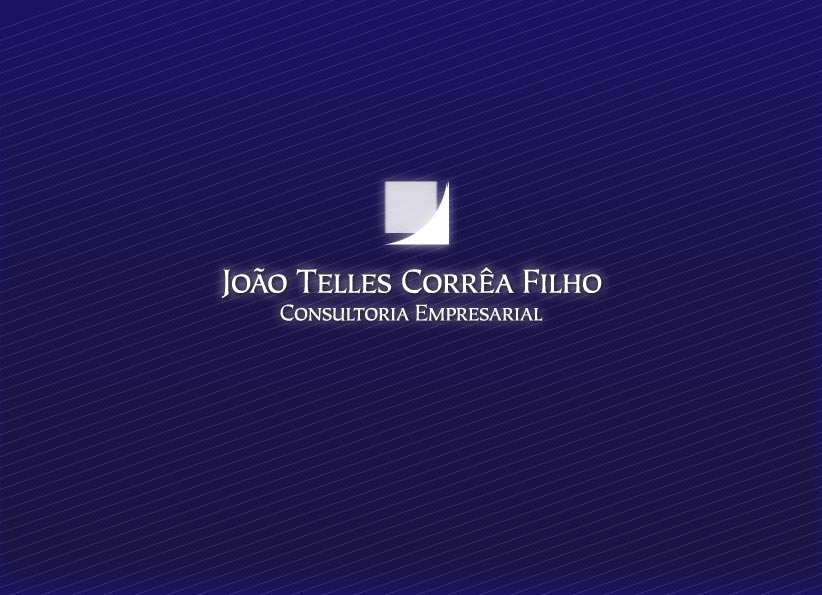 www.tellescorrea.com.br